Time to Read a Record
Assume time to copy record from main memory cache of user’s program is negligible (main memory access time is in ns, while disk access time in ms)
Time to Read a Block from a disk drive into main memory
Tread = Tseek + Tlatency + Txfer                     = 5.041 ms
Tseek = 3 ms - time to move read/write heads
Tlatency = 2 ms - 15000 rpm => 250 rps => 4 ms rotation time (rotational latency is half that)
Txfer = 4096 B / 100 MB/s = 0.041 ms where 100 MB/s is the average sustained transfer rate
Time to Read a Record
Savio 15K
Model Number                                    ST973451SS ST936751SS 

Capacity
 
Formatted 512 Kbytes/Sector (GB)     73.4              36.7 

Interface                                               3-Gb/s SAS 3-Gb/s SAS 

External Transfer Rate (MB/s)              300               300
 
Performance 

Spindle Speed (RPM)                          15K               15K 

Average Latency (ms)                          2.0                 2.0 

Seek Time
 - Average Read/Write (ms)                   2.9 / 3.3        2.9 / 3.3

- Track-to-Track Read/Write (ms)         0.2 / 0.4        0.2 / 0.4 

Sustained Transfer Rate
- Outer to Inner Diameter (MB/s)         112 to 79      112 to 79 

Cache, Multisegmented (MB)              16                  16 

Configuration/Reliability
 
Disks                                                     2                   1 

Heads                                                   4                    2
SSD vs. HDD
https://www.extremetech.com/extreme/210492-extremetech-explains-how-do-ssds-work
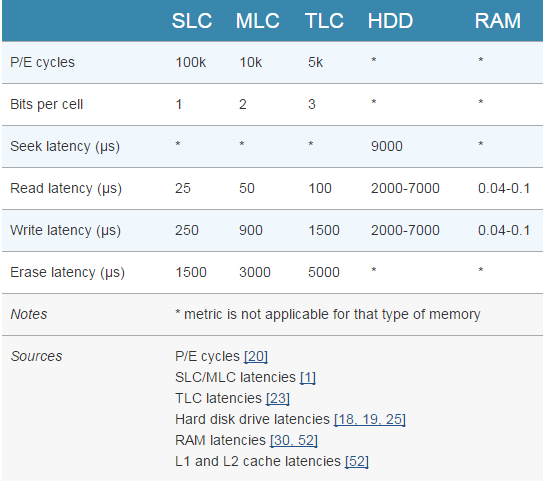 Time to Read a File
Noncontiguous Case
Let nr = 200,000 records, sr = 200 B, bf = floor (4096/200) = 20
nb = ceil (nr / bf) = ceil (200,000 / 20) = 10,000 blocks
Total read time = 10,000 * 5.041 = 50,410 ms
If the file content can be located in one cylinder and you have exclusive access to the disk drive, then seek times (the most costly of the three) can be eliminated
Execution Time for Point Queries
select * from customer where cname = ‘John Doe’
σ cname = ‘John Doe’ (customer)
Determine number of block accesses nba for best, expected and worst cases
Best: nba = 1 block accesses
Worst: nba = nb = 10,000 block accesses
Expected: nba = (nb + 1) /  2 = 5000.5 block accesses (derive this)
Too slow: using Hashing and B+trees to speed up queries
Complexity of Linear Search:
number of blocks nb = ceil (nr/bf)